Kim loại
Chương 3: Dòng điện trong các môi trường
Chất rắn
Đèn
Chất lỏng
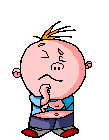 Chất lỏng
Đèn
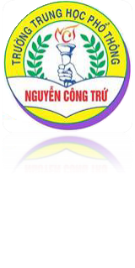 Dẫn điện
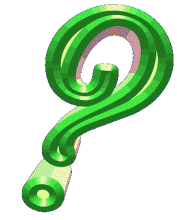 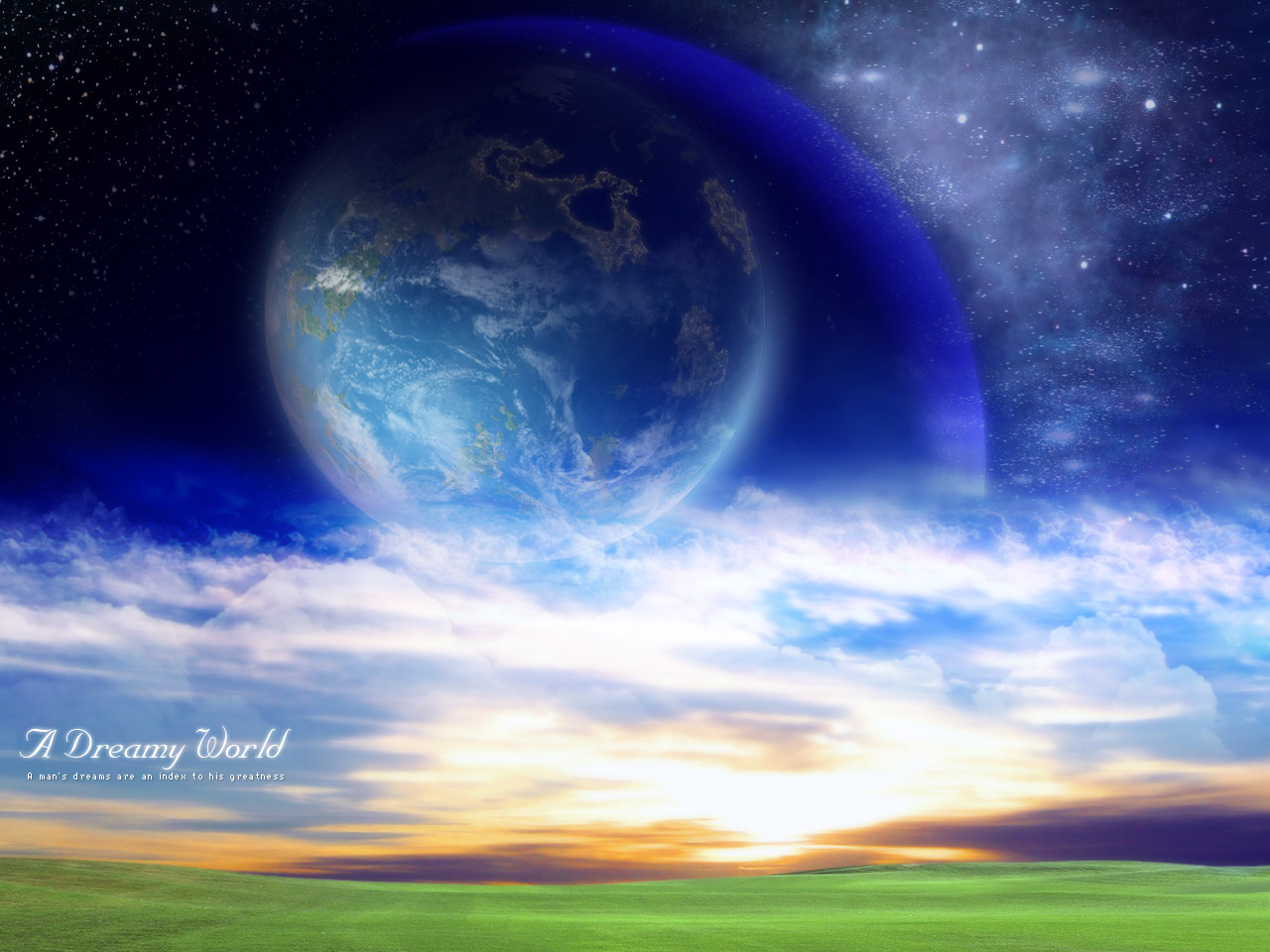 Kim loại
Chương 3: Dòng điện trong các môi trường
Chất rắn
Đèn
Chất lỏng
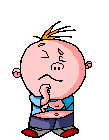 Chất lỏng
Đèn
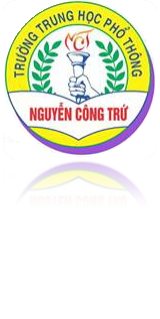 TRƯỜNG THPT NGUYỄN CÔNG TRỨ
Dẫn điện
BÀI 14
DÒNG ĐIỆN TRONG CHẤT ĐIỆN PHÂN
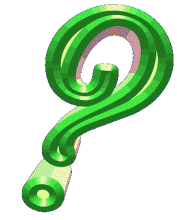 Nội dung
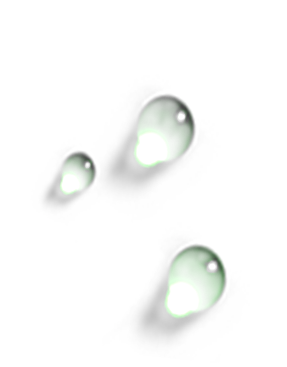 I
Thuyết điện li (HS tự đọc SGK )
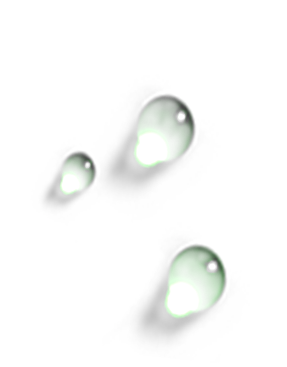 II
Bản chất dòng điện trong chất điện phân
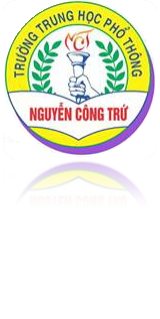 Các hiện tượng diễn ra ở điện cực. 
Hiện tượng dương cực tan (HS tự đọc SGK )
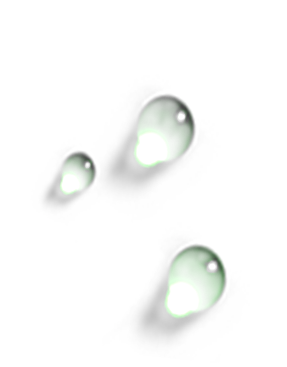 III
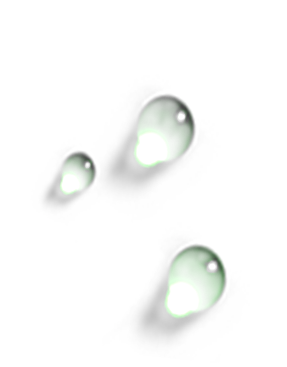 IV
Các định luật Faraday
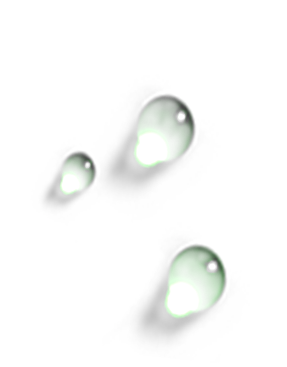 V
Ứng dụng
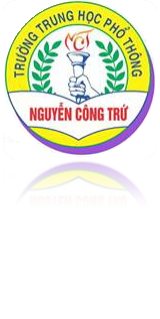 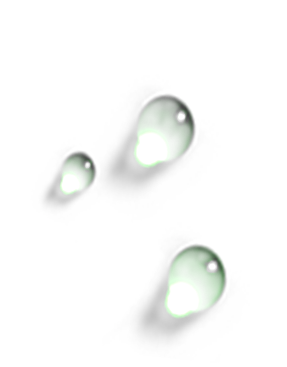 I
Thuyết điện li (HS tự đọc thêm)
Trong dung dòch, caùc hôïp chaát hoùa hoïc nhö axit, bazô vaø muoái bò phaân li (moät phaàn hoaëc toaøn boä) thaønh caùc nguyeân töû (hoaëc nhoùm nguyeân töû) tích ñieän goïi laø ion; ion coù theå chuyeån ñoäng töï do trong dung dòch vaø trôû thaønh haït taûi ñieän.
Ví dụ:
2H+ +  SO42-
H2SO4
(NH4)+ + (OH)-
(NH4)OH
NaCl
Na+ + Cl-
- Caùc dung dòch muoái, axit vaø bazô hoaëc muoái, bazô noùng chaûy ñöôïc goïi laø chaát ñieän phaân.
Có điện trường ngoài
Có các hạt mang điện tự do
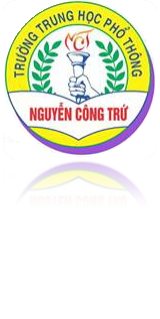 II
Bản chất dòng điện trong chất điện phân
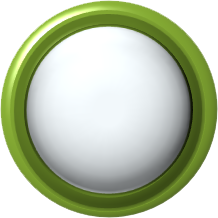 Làm thế nào để có dòng điện chạy qua chất điện phân?
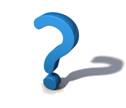 Text in 
here
Nhắc lại : 
Dòng điện là dòng chuyển dời có hướng của các hạt mang điện tự do
Nguồn điện
đèn
K
đèn
K
Anốt
K
-
+
F®
F®
F®
F®
F®
F®
F®
E
Cu2+
Cu2+
Cu2+
Cu2+
Cu2+
Cu2+
Cu2+
F®
F®
F®
F®
F®
F®
F®
SO42-
SO42-
SO42-
SO42-
SO42-
SO42-
SO42-
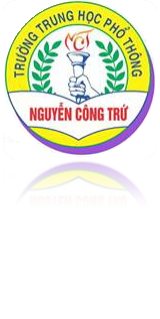 II. Bản chất dòng điện trong chất điện phân
Thí nghiệm:
A
K
Mắc bình điện phân như hình
Bình điện phân có 2 điện cực. Cực  A-nốt nối với cực dương của nguồn, cực Ca-tốt nối với cực âm của nguồn
SO42-
Cu2+
Cu2+
SO42-
dd CuSO4
Cu2+
SO42-
SO42-
Cu2+
SO42-
Tại sao khi chưa đóng khóa K đèn không sáng
Các ion chuyển động hỗn loạn trong dung dịch→không có dòng điện → đèn không sáng
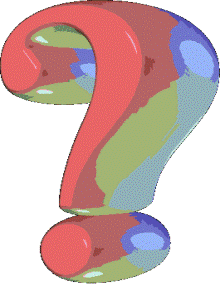 Nguồn điện
đèn
K
Anốt
K
-
+
F®
F®
F®
F®
F®
F®
F®
E
Cu2+
Cu2+
Cu2+
Cu2+
Cu2+
Cu2+
Cu2+
F®
F®
F®
F®
F®
F®
F®
SO42-
SO42-
SO42-
SO42-
SO42-
SO42-
SO42-
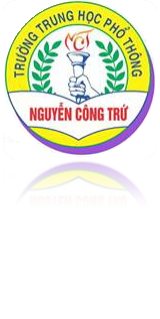 II. Bản chất dòng điện trong chất điện phân
Thí nghiệm:
Có điện trường giữa 2 cực A-nốt và Ca-tốt →Các ion chuyển động có hướng trong dung dịch→ có dòng điện → đèn sáng
Tại sao khi đóng khóa K đèn lại sáng
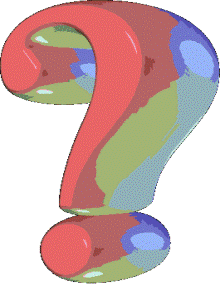 đèn
K
Anốt
K
-
+
F®
F®
F®
F®
F®
F®
F®
E
Cu2+
Cu2+
Cu2+
Cu2+
Cu2+
Cu2+
Cu2+
F®
F®
F®
F®
F®
F®
F®
SO42-
SO42-
SO42-
SO42-
SO42-
SO42-
SO42-
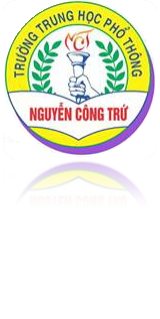 II. Bản chất dòng điện trong chất điện phân
Bản chất dòng điện trong chất điện phân là gì?
Thí nghiệm:
2) Kết luận:
 - Dòng điện trong lòng chất điện phân là dòng ion dương và ion âm chuyển động có hướng theo hai chiều ngược nhau.
  chú ý:
 Chất điện phân dẫn điện kém hơn kim loại vì:
+Mật độ hạt tải điện nhỏ hơn trong kim loại.
+ Khối lượng và kích thước ion lớn hơn của electron.
+ Môi trường dung dịch mất trật tự hơn kim loại.
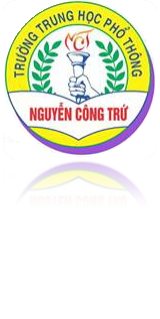 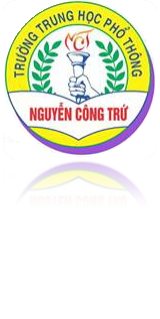 III. Các hiện tượng diễn ra ở điện cực. Hiện          tượng dương cực  tan :( HS tự đọc thêm)
E
Cu       Cu2++2e-
Cu2+ bị SO42- kéo vào dd; cực A bị tan ra
Cu2++2e-   Cu: baùm vaøo K
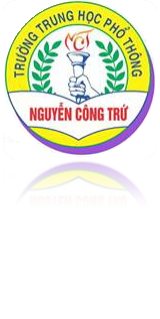 Cu
Tại catốt K diễn ra hiện tượng gì?
Ở anốt A có hiện tượng gì diễn ra ?
Tại sao cực dương anốt lại bị tan dần?
A
K
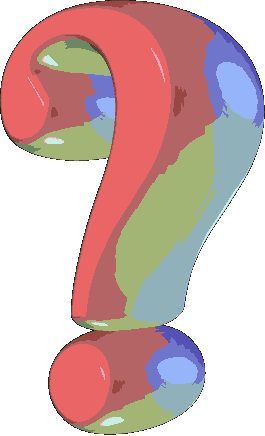 dd muoái CuSO4
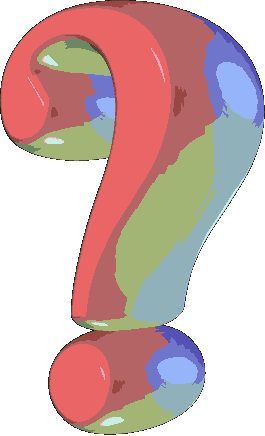 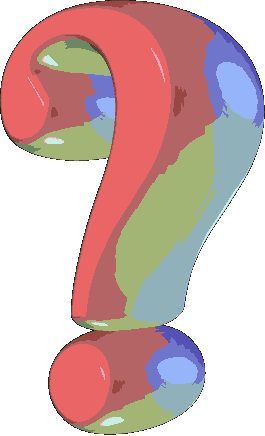 Hieän töôïng naøy goïi laø hieän töôïng döông cöïc tan
E
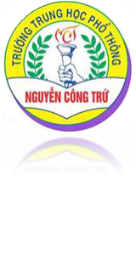  Khi coù hieän töôïng döông cöïc tan thì bình ñieän phaân khoâng tieâu thuï ñieän naêng vaøo vieäc phaân tích caùc chaát maø chæ bò tieâu hao vì toûa nhieät. Bình ñieän phaân nhö moät ñieän trôû.
 Hieän töôïng dương cực tan xảy ra khi kim loaïi duøng laøm anoât có trong gốc muối của dd điện phân (anoât tan daàn vaøo trong dung dòch (cöïc döông tan), coøn catoât coù kim loaïi ñoù baùm vaøo).
Bây giờ ta xét dd dịch điện phân AgNO3 với Anôt làm bằng Cu


Các em quan sát các hiện tượng diễn ra ở hai đện cực!
Tại anốt A diễn ra hiện tượng gì?
Khi xảy ra hiện tượng dương cực tan điện năng có bị tiêu hao trong quá trình phân tích các chất không? Vì sao?
Tại catốt K diễn ra hiện tượng gì?
Điều kiện để có hiện tượng dương cực tan là gì?
Cu
A
K
Cöïc A khoâng tan
Ag baùm vaøo K
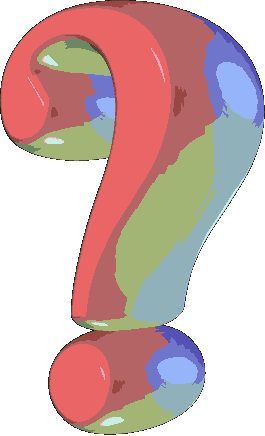 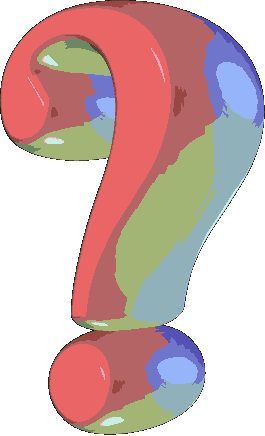 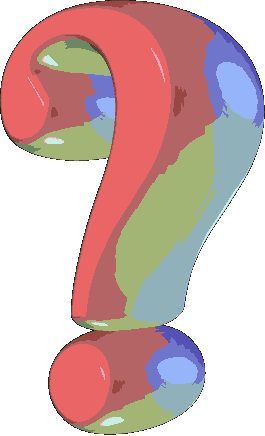 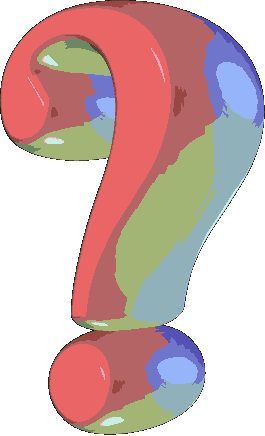 Dd AgNO3
E
SO42-
SO42-
SO42-
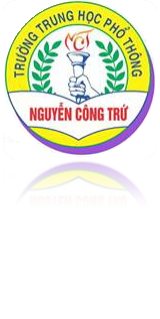 Xeùt bình ñieän phaân dung dòch H2SO4 , hai ñieän cöïc laøm baèng graphit (cacbon) hoaëc inoâc (caùc ñieän cöïc naøy khoâng taïo thaønh ion coù theå tan vaøo dd ñieän phaân).
4H+ +4e-         2H2
4(OH)-        2H2O + O2    + 4e-
A
K
Tại catốt K diễn ra hiện tượng gì?
Tại anốt A diễn ra hiện tượng gì?
+
H+
H+
DD H2SO4
H+
+
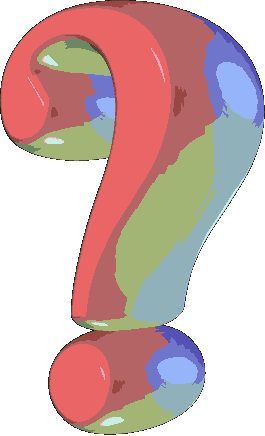 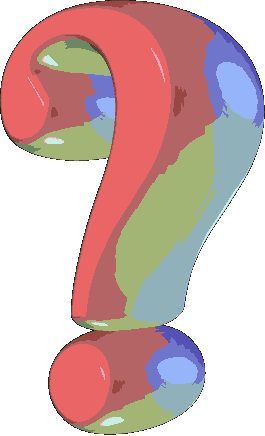 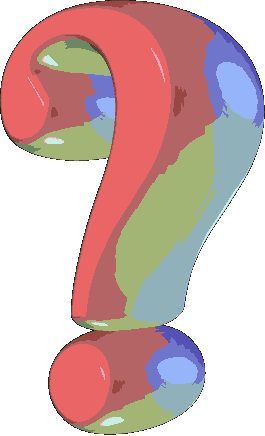 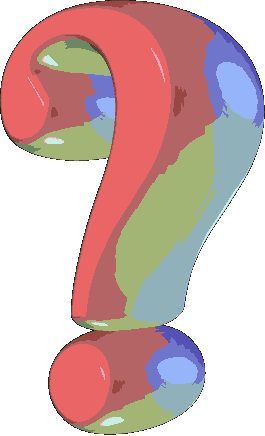 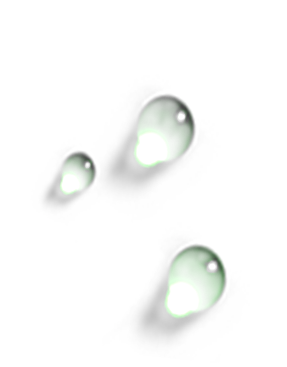 IV
Các định luật Faraday
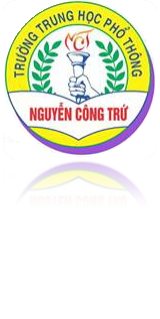 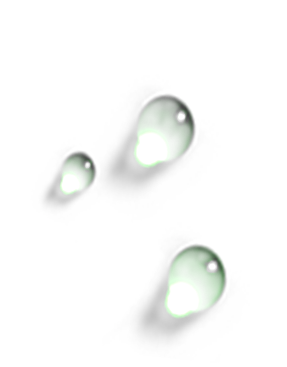 1
Định luật Faraday thứ nhất
Khối lượng vật chất được giải phóng ở điện cực của bình điện phân tỉ lệ thuận với điện lượng chạy qua bình đó
m=kq
Trong đó: k gọi là đương lượng hoá của chất được giải phóng ở điện cực . Đơn vị k: kg/C)
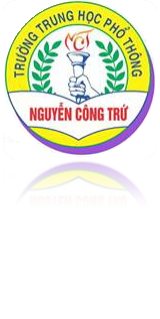 2
Định luật Faraday thứ hai
Đương lượng điện hóa k của một nguyên tố tỉ lệ với đương lượng gam A/n của nguyên tố đó. Hệ số tỉ lệ 1/F, trong đó F gọi là số Faraday
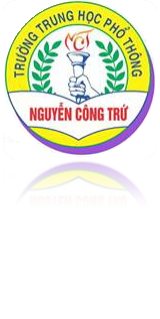 2
Công thức Faraday:
Lấy biểu thức định luật 2 thế vào biểu thức định luật 1 và q = It, ta có:
Khối lượng chất được giải phóng (g)
Khối lượng mol
Cường độ dòng điện(A)
Thời gian điện phân(s)
Hóa trị
Hằng số Faraday F = 96500 (C/mol)
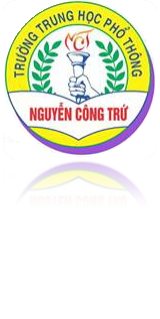 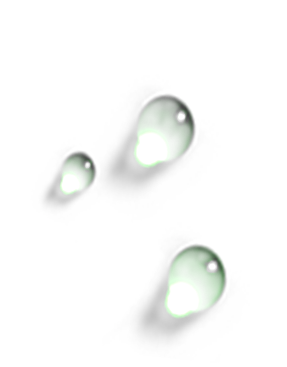 V
Ứng dụng
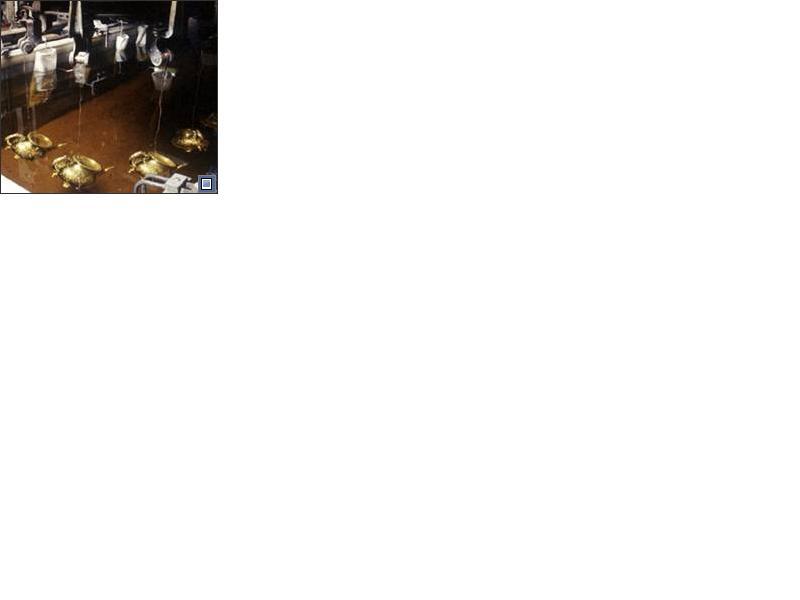 1. Luyện nhôm :
2. Mạ điện :
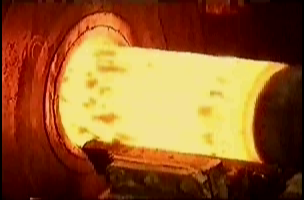 Maïñieän : öùng duïng hieän töôïng ñieän phaân ñeå phuû moät lôùp kim loaïi leân ñoà vaät.
Luyeän kim: öùng duïng hieän töôïng döông cöïc tan trong luyeän kim ñeå tinh cheá kim loaïi
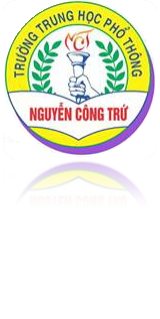 CỦNG CỐ
Câu 1: Dòng điện trong chất điện phân là dòng chuyển dời có hướng của

ion dương và electron.
ion âm và electron.
C. ion dương và ion âm dưới tác dụng của điện trường theo hai chiều ngược nhau.
D. ion dương và ion âm theo chiều điện trường trong dung dịch.
CỦNG CỐ
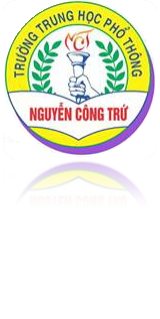 Câu 2: Trong các chất sau, chất nào không phải là chất điện phân
A. Nước nguyên chất
 B. NaCl
 C. HNO3
 D. Ca(OH)2
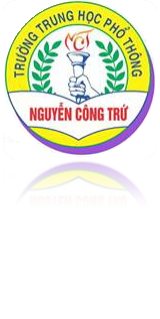 CỦNG CỐ
Câu 3:Khối lượng chất giải phóng ở điện cực của bình điện phân tỉ lệ  với 
A. điện lượng chuyển qua bình.			
B. thể tích của dung dịch trong bình.
C. khối lượng dung dịch trong bình.		
D. khối lượng chất điện phân.
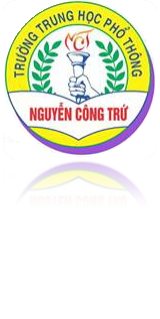 CỦNG CỐ
Câu 1: Dòng điện trong chất điện phân là dòng chuyển dời có hướng của

ion dương và electron.
ion âm và electron.
C. ion dương và ion âm dưới tác dụng của điện trường theo hai chiều ngược nhau.
D. ion dương và ion âm theo chiều điện trường trong dung dịch.
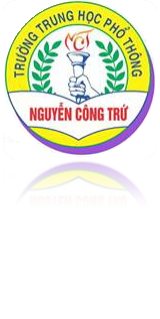 CỦNG CỐ
Câu 4. Một bình điện phân dd CuSO4 với Anốt làm bằng Cu có điện trở Rp = 3,5(  ), đặt vào nguồn điện có suật điện động 
 = 7,5 (V), r = 0,5 (V). 
    a- Tìm cường độ dòng điện qua bình điện phân.
    b- Tìm lượng Cu giải phóng ở Catốt trong thời gian 5 phút. Biết ACu =64
Hướng dẫn:
a- AD ĐL ôm cho toàn mạch:
b- ADCT: